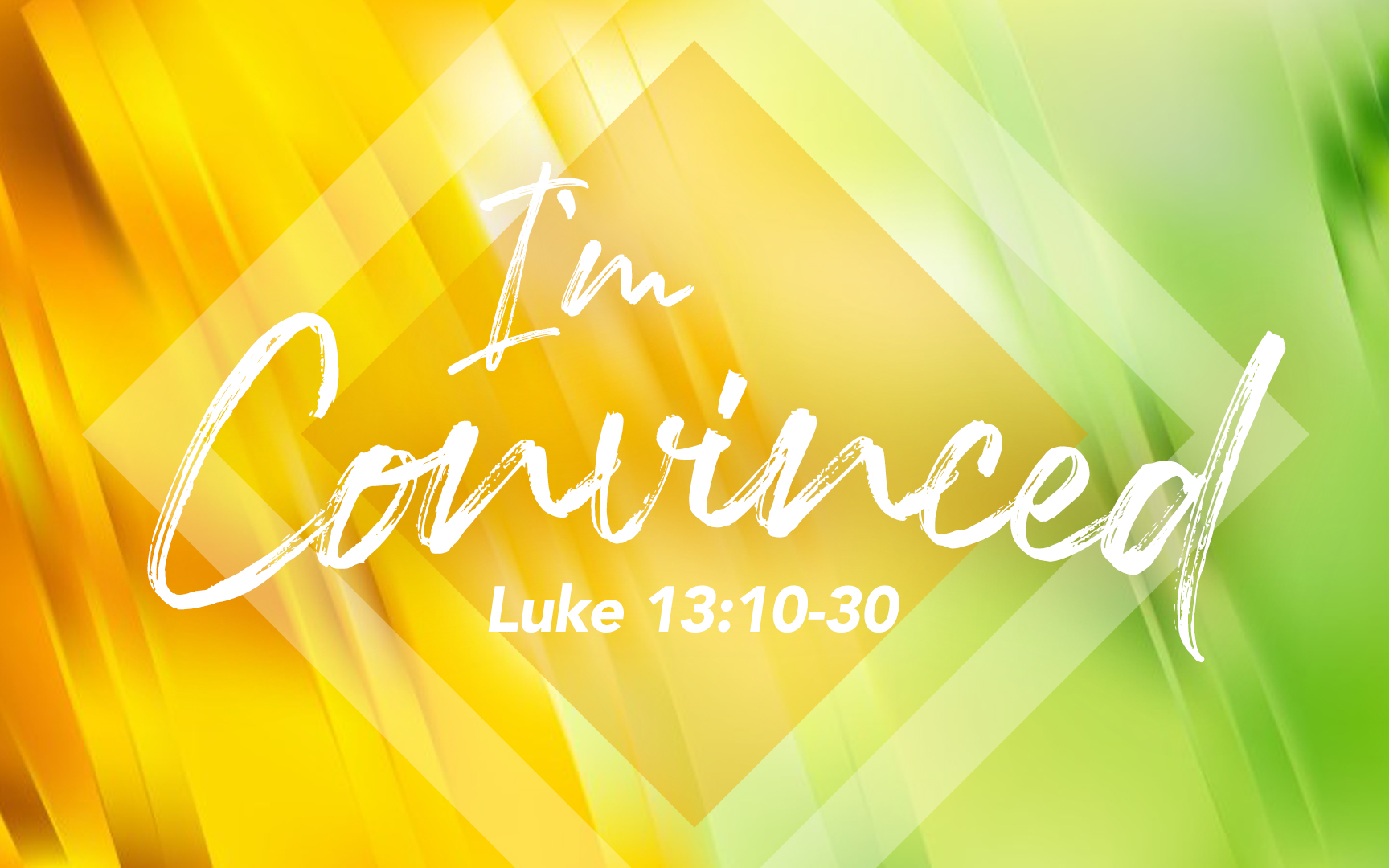 Luke 13
[Speaker Notes: Today we will study an amazing miracle Jesus performs in Luke 13.   To fully appreciate the significance, I want you to know what leads up to this passage. At this stage in Luke’s gospel, Jesus is urging people to recognize the abundance of evidence He’s given them.  There has been so much teaching, and so many miracles that many people can easily say… 

“I’m convinced… Jesus is from God.”  or “I’m convinced…Jesus is different from the legalistic Pharisees or the political and selfish Saducees.”  Jesus is Different.  In fact: He’s worth following.

You can see this in phrase like… Luke 11:32 compaing his generation to the people of Ninevah.  Saying: there is an even greater more urgent message today.
Then again in Luke 12:40 “Be ready…” or 12:51 and 52. about a family where some are ALL In and some reject Jesus.
   and very boldly in 12:54-56…you recognize a change in the weather- how can you not recognize a change in God’s kingdom!

So as we read this section, understand that it is DECISION TIME… Jesus is expecting people to say I’ve seen and heard enough. I’m convinced!  So when he performs this miracle, He is looking for a response…notice how the synagogue official responds to Jesus’ miracle.]
Luke Writes From A Doctor’s Perspective…
Luke’s Life is Devoted To Healing People.
Luke’s Synopsis of the Woman’s Condition: (13:11)
Patient: Female
Problem: Bent Double
Duration: 18 Years
Severity: Could Not Straighten Up At All (or Completely)
Cause: “sickness caused by a spirit…Satan has bound” (vs. 11, 16)
Luke’s Report of Jesus’ Healing: (13:12-13)
Jesus “said to her…laid His hands on her…”
“freed from your sickness…immediately she was made erect again”
[Speaker Notes: Luke gives us an outstanding record of this event.  He writes with the Intelligence and Compassion of the best doctor you could ever meet.

Luke Is A Brilliant Man, Devoted To Healing Others, Who Knows That JESUS IS THE CURE for our GREATEST ILLNESS.]
Jesus Expects Us To Take Some Time To Investigate His Teaching & Miracles.John 10:37-38 But Eventually, There Is No Middle Ground.Luke 13:10-17
[Speaker Notes: So we have to be disappointed in the Synagogue Officials' reply.


In fact, notice that more time and attention is given to him in this record, than is given to the Healed Woman.  Because there is a LOT we need to learn from this man.]
The Synagogue Official’s Rejection of Jesus
The Official’s Proposal Actually Reveals His Thinking. (vs. 14)
He Knew Jesus Performed A Miracle.
He Believed Jesus Could & Would Do It Again.
But, He Still Refused To Admit That Jesus Was Right. 
The Official Attempts To Remain Undecided.
Not Directly Accepting or Criticizing Jesus, He Criticized the Crowd.
He Proposed A Compromise, That Was Actually A Denial.
He Was More Committed To The Status Quo, Than The Truth.
Am I Like This Synagogue Official?
Unwilling to commit to Jesus, even when the evidence is clear
[Speaker Notes: REMAIN UNDECIDED:

Usually when we talk about people who don’t want to commit to one option or the other, we say things like “Ride the Fence” or “Middle of the Road”.  Situations where all other drivers, are on the correct side.  Or other workers, are in one field or the other.

Am I like this official?

Refusing to Choose a Side & Stand with Jesus.]
The Synagogue Official’s Rejection of Jesus
What’s Wrong With This Middle Ground Approach?
It is driven by anger, not by humility.
It isn’t a beneficial compromise; it’s a rejection of Jesus’ authority.
It doesn’t bring peace, it brings loss.
It isn’t even consistent with their own discernment and practices.
It doesn’t value this “daughter of Abraham” highly enough.
It gives Satan another day of victory.
It is shameful for anyone claiming to be a child of God.
[Speaker Notes: Vs. 14 “Indignant”

Vs. 16 Not Beneficial

Vs. 14 “Loss”. He want to delay.  You have to ask…would he demand the same delay for his mother? For his wife? For his daughter?

Vs 15 Hypocrisy / Not Consistent.  Jesus immediate response is to reveal that they treat their animals better than this!

Vs. 16 “daughter of Abraham” – Jesus doesn’t use this term lightly.  Jesus is acknowledging the FAITH of this woman who may have given up on Doctors but not on the Power of GOD!

Vs. 16 “Satan”. This is a spiritual issue and there are ONLY two sides.  Supporting God or Satan.  We don’t like to think of our procrastination or lukewarm or indecisive moments as helping Satan, but Jesus points out that is the exact effect our delay has.

Vs. 17 – Jesus response is so obviously correct – that those who oppose him are ashamed of the position they’ve asserted.]
Luke Helps Us See Jesus Clearly
I’m Convinced By The Power of Jesus
Jesus overcomes physical and spiritual sickness.
Jesus overcomes long-term problems.
Jesus overcomes unmovable difficulties.
I’m Convinced By The Compassion of Jesus
He speaks words of TRUTH and FREEDOM.
He reaches out to us with a GENTLE and HEALING TOUCH.
He acts to unbind us from SUFFERING and MAN’S TRADITION.
I’m Convinced By The Sincerity of Jesus
Jesus is free from the hypocrisy of worldly believers.
Jesus shows us the VERY BEST of walking with God.
[Speaker Notes: This morning, my hope is that reading this passage will bring into Clear VIEW…just how WONDERFUL our SAVIOR is!

POWER:

Unmovable: I love the phrase “move the needle”. Think of our gas tank being on empty – and someone who fills the tank. It moves the needle all the way back up.  JESUS moves the needle here when for 18 years everyone else had failed!!

COMPASSION:

This woman may have given up on Doctors, but she had not given up on GOD!  She came to JESUS!]
Decision Time: Will Jesus Be Our King?
Self-Examination: When Do I Act With Zero Hesitation?
“each of you” – A Widespread Practice
ZERO Hesitation to Care for Their Animals
ZERO Hesitation to Serve Their Self Interest
WHY Hesitate about Jesus? 
Jesus Is Right, Even When He Doesn’t Match Our Expectations. (vs. 18-30)
His Kingdom Is Growing Gradually, Not Suddenly.
His Teaching Is Full of Love, But Also Rebukes & Corrections.
His Way Is Narrow & Calls For Effort.
[Speaker Notes: Everyone has some area, where they respond with ZERO hesitation.

WHY HESITATE:   Because It Requires Change & Humility.

Remember our John passage:  If there is no evidence…delay is reasonable.  BUT if you know Jesus.  If you understand the MOUNTAINS of evidence in every sermon He preached, Every Loving Act. EVERY VICTORY.  Most of All His Resurrection from the DEAD!  Then there is NO EXCUSE for delay.]
Decision Time: Will Jesus Be Our King?
Vs 17 Shows Us The Division Occurring…
“All His Opponents Were Being Humiliated”
“The Entire Crowd Was Rejoicing”
Vs 22-30 Will We Decide To Follow Jesus?
We can’t enter His kingdom simply by being nearby. (vs. 26)“I sat in the pew every week…”
We can’t enter His kingdom based on our family. (vs. 28)“I was born and raised in a…”
Those Who Enter His Kingdom Are Convinced…
To Strive To Enter (vs. 24)
The Door Is Narrow & Closing.
To Act Now To Avoid Future Regret  (vs. 28)
[Speaker Notes: They Are Convinced… And this won’t just be people nearby in geography, or culture, or race, or even time.  It will be people from all nations, and all time who put their FAITH IN JESUS.

Will Come From All Nations]
I’m Convinced It’s Time To Follow Jesus
I don’t want to stand with the grumbling opponents.I want to stand with the rejoicing disciples!
I don’t want to respond with anger or pride.I want to respond with amazement and joy.
I don’t want to treat animals > people.I want to treat people > traditions.
I don’t want to grasp at straws defending the middle ground.I want to go ALL IN with “the Lord.” (vs. 15)
I don’t want the clock to run out while I hope in proximity.I want to be saved, healed, and set free by Jesus.
[Speaker Notes: Jesus is Showing us the TIME HAS COME TO CHOSE.

Did you notice how quick the healed woman was to give God the glory in verse 13!  “immediately…glorifying God.”

Now is the time To Repent.
Now is the time To Follow.
Now is the time To Enter His Kingdom…

Following JESUS means choosing the BEST of what RELIGION is all about. 
He sets the true bar for goodness and righteousness and holiness.
Even when other believers are confused or stuck or hurtful – our faith was never in them in the 1st place. Our faith is in JESUS.]
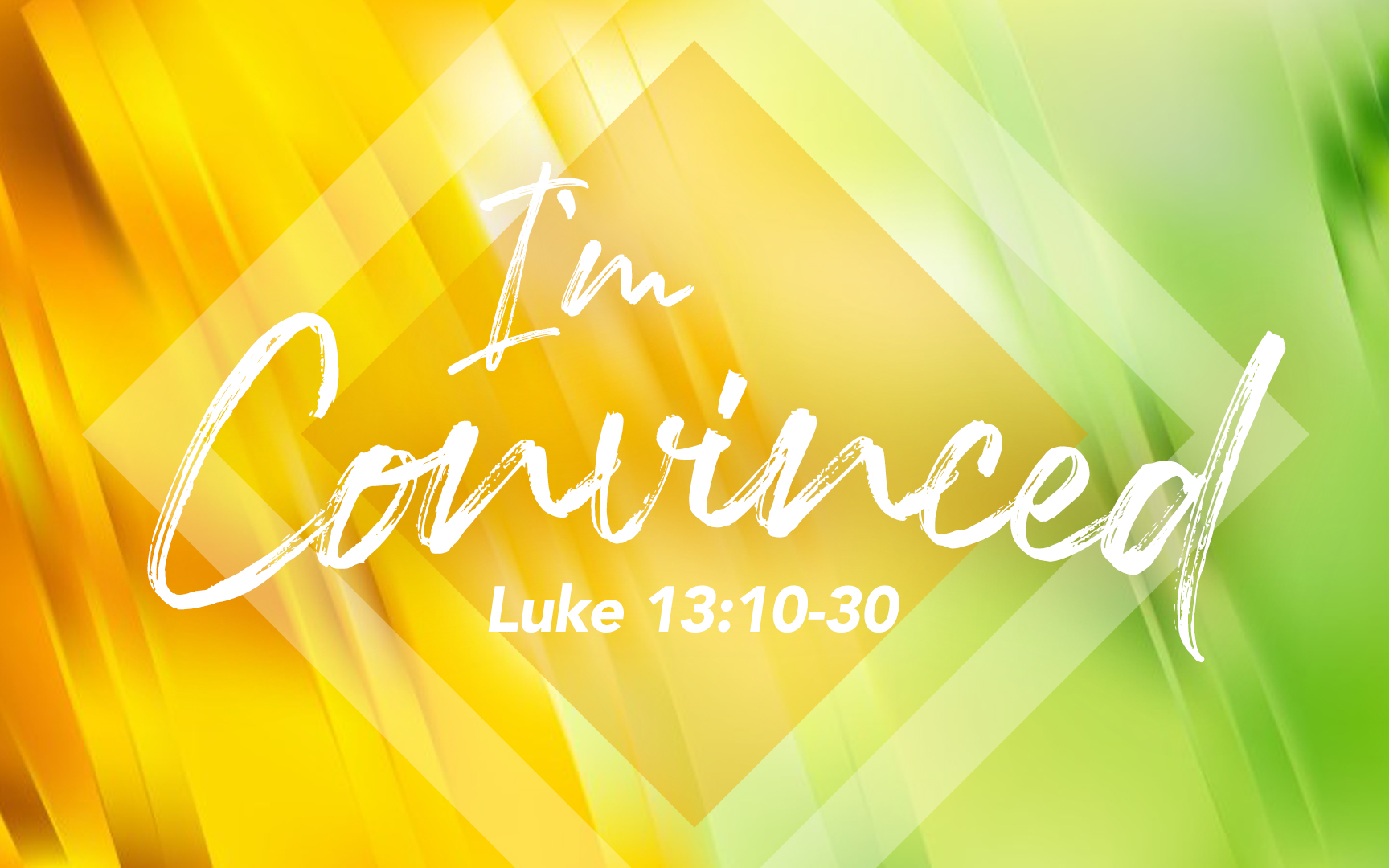 Luke 13